Çocuğunuz Artık Ortaokullu…
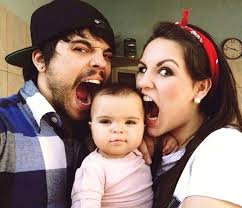 Değerli Velimiz; 
Çocuğunuz büyümeye devam ediyor ve eğitiminde basamakları hızlıca çıkıyor.Daha dün anaokuluna, ilkokula giden çocuğunuz şimdi ortaokullu oldu.
Bunun için Ortaokula geçiş hakkında velilerimize yönelik olarak sizleri bilgilendirmek ve önerilerde bulunmaya çalışıyoruz. Umarız sizler için  faydalı olur.
İlkokuldan Ortaokula Geçerken Neler Olur?
İlkokuldan Ortaokula geçişin ilk aşaması olan 5. Sınıf, oldukça karmaşık, pek çok duygunun bir arada yaşandığı bir dönemdir. Öğrenciler kendilerini bir anda ilkokulun en büyük sınıfı iken, ortaokulun en küçük bireyleri olarak bulabilir. 
Ortaokulda öğrenciler biraz daha bireyseldir, daha çok sorumluluk alır ve kişilik yavaş yavaş şekillenir. Fiziksel olarak da yaşanan değişimler çeşitli kafa karışıklıkları yaşamalarına, kaygılarının yükselmesine sebep olur. Bu dönem sıklıkla arkadaş ilişkilerinin gündemde olduğu ve aile ile çatışmanın arttığı bir dönemdir.
İlkokulda öğrenciler genel olarak tek bir öğretmen ile hareket ederler ancak ortaokulda işler biraz daha farklıdır. Ortaokullu bireyler, daha öncesinde tanıdıkları ve dört yıldır onlarla birlikte olan ilkokul öğretmenin yerine, birden çok öğretmen ile bir arada olurlar. Bu sebeple çocuklar yeni tanıdıkları öğretmenleri dinlemek konusunda pek gönüllü olmayabilir. Ancak zaman geçtikçe ve öğrenciler okula ve öğretmenlere alıştıkça, bu durum yoluna girecektir. 

Bu noktada ailenin yapması gereken öğrenciyi desteklemek ve bu durumun geçici bir süreç olduğunun bilincinde olmaktır.
Ailelere Öneriler:
Çocuklarınızın yaşadığı fiziksel değişimlerin farkında olun. Onların ergenliğe geçiş süreciyle ilgili gereken bilgilendirmeleri yapın. İnternet gibi yanlış bilgi kaynakları yerine, yaşayacakları fiziksel değişimleri sizden öğrenmelerini sağlayın. 

Çocuğunuzun ilgi alanları ve zevkleri değişebilir. Bu durum çok normaldir. Daha önce yaptığı şeyleri yapmaktan hoşlanmayabilir, çocuksu bulabilir. Ergenlik döneminde bu tarz durumlar normaldir. 

Akran ilişkileri oldukça ön plandadır. Akran etkisiyle daha farklı alanlara ve etkinliklere yönelebilir. Akranlarıyla mümkün olduğunca tanışın, nerede ve kiminle olduklarına dair size güvenebileceklerini vurgulayın.
Çocuğunuz ergenlik dönemiyle birlikte içine kapanabilir, eskiden paylaştığı şeyleri sizinle paylaşmak istemeyebilir. Bu durum lise son – üniversite yıllarına kadar devam edebilir. Yaşanan bu değişimlerin geçici olduğunun ve içinde bulundukları durumdan kaynaklandığının farkında olun. 

Çocuğunuzun zaman zaman derse olan ilgisi azalabilir. Bu süreçte ders çalışmanın önemi hatırlatılmalı ve ihtiyaç duyduğu konularda gerekli desteği sağlamalısınız. 

Çabalarınız çözümsüz kalırsa, Rehberlik Servisine başvurabilirsiniz .
Her şeye rağmen çocuğunuzun okula uyumu ile ilgili kaygı ve korkularınız olabilir.Bu süreçte kendinize ve çocuğunuza güvenmekten vazgeçmeyin.
        Bu süreçte yalnız değilsiniz.Hayatınızın bu döneminde size ve çocuklarımıza başarılar dileriz.
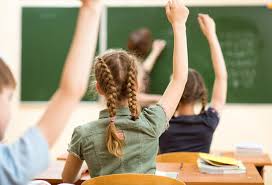